7
2
4
5
5
ФормаМБДОУ г. Иркутска детский сад №125Наумкина Т.Н
Посмотри на эти фигуры. Они все разные. Здесь ты узнаешь, как они называются, и выполнишь интересные задания.
2
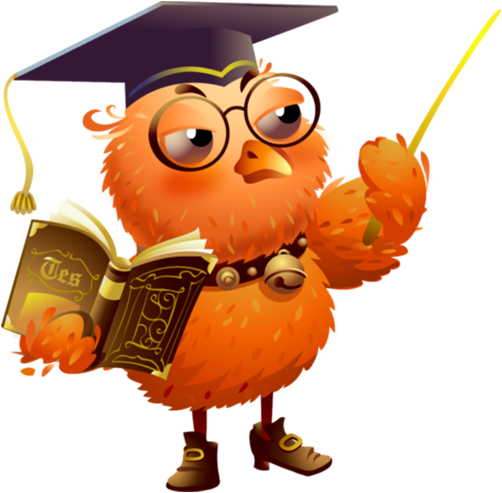 круги
Это круг, и это круг,
Много есть кругов вокруг!
Солнце круглое и мяч,
Круглый обруч и калач.
3
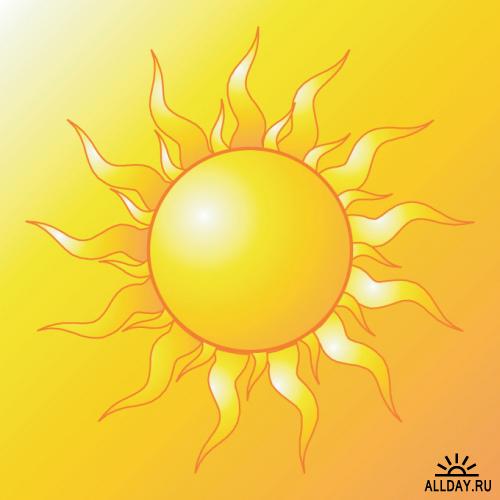 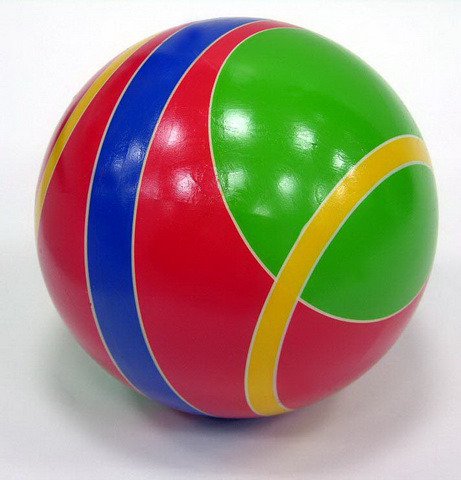 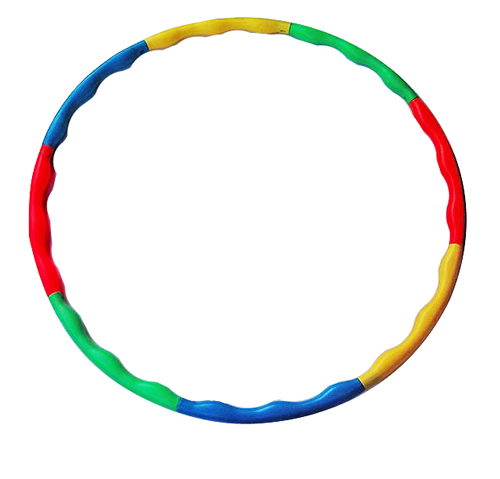 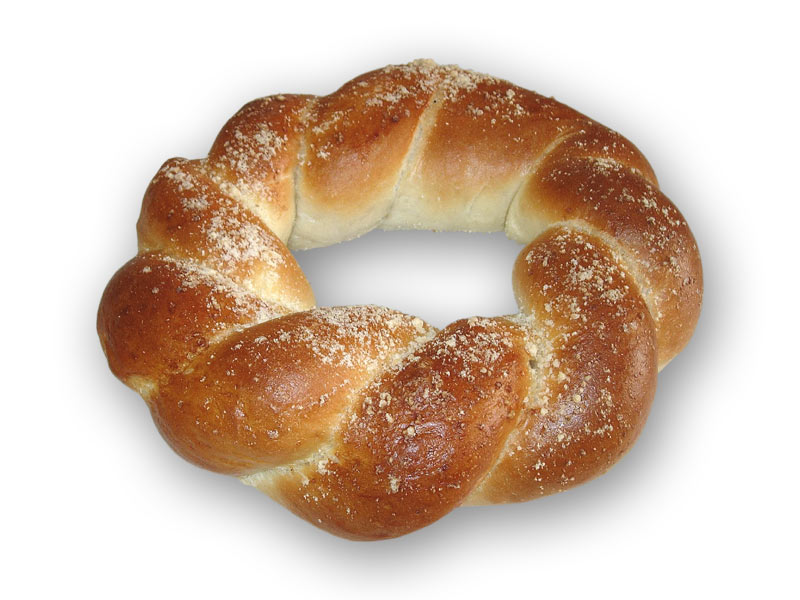 Все эти предметы круглые. А какие ещё предметы круглой формы ты знаешь?
4
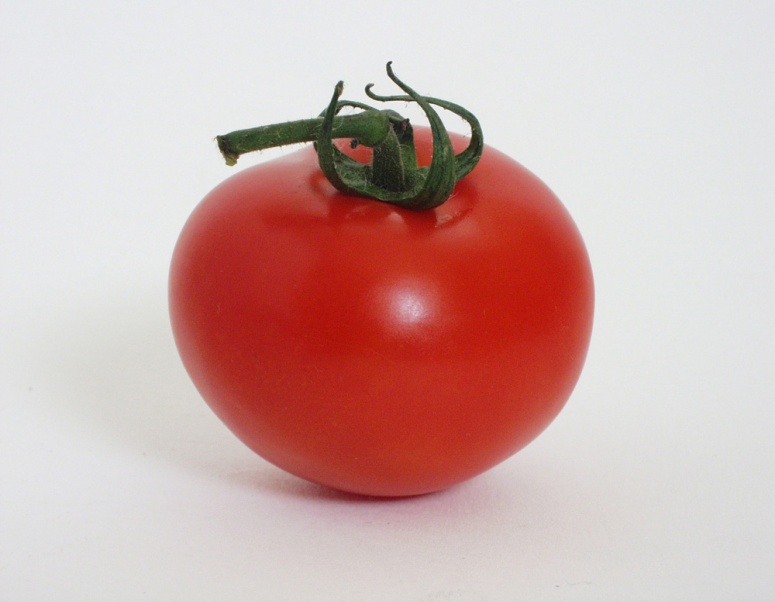 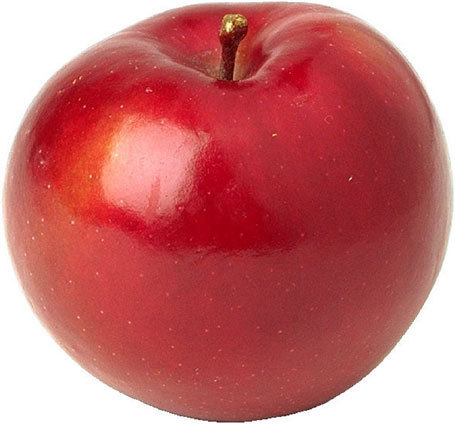 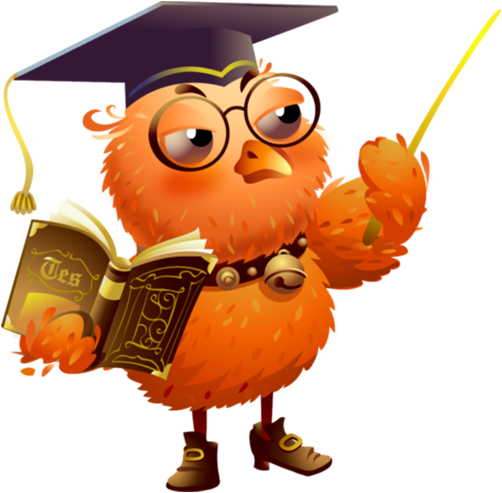 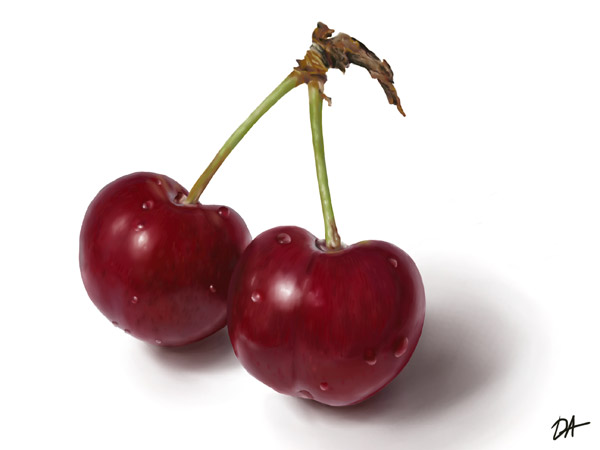 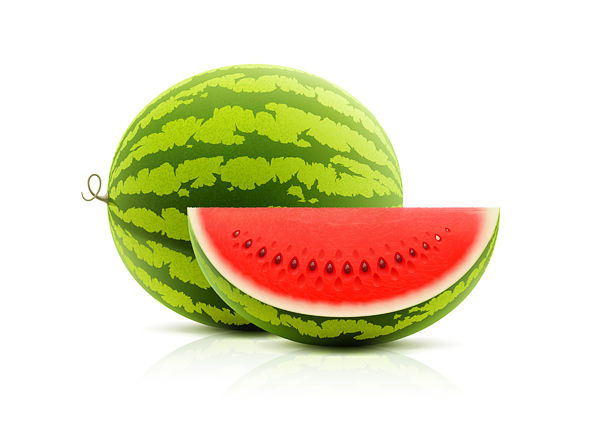 квадраты
5
Что похоже на квадрат?
Я, друзья, ответить рад:
«Это кубик, и окно,
И большой экран в кино».
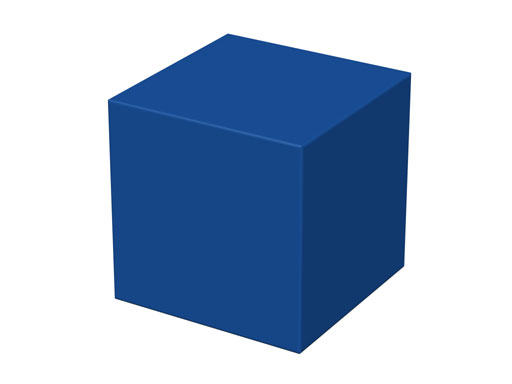 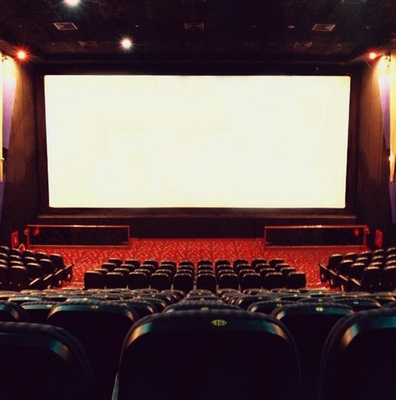 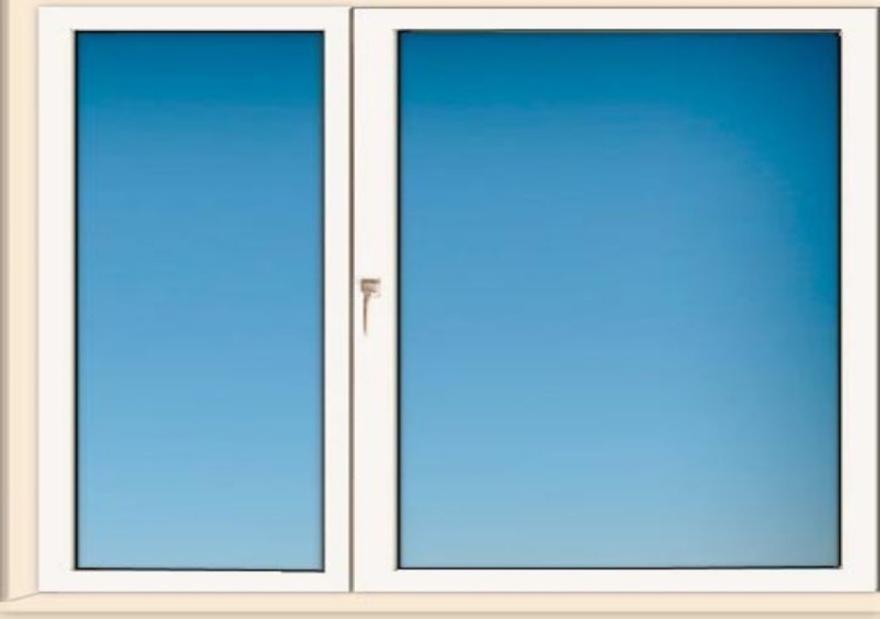 Все эти предметы похожи на квадрат. Какие ещё предметы квадратной формы ты знаешь?
6
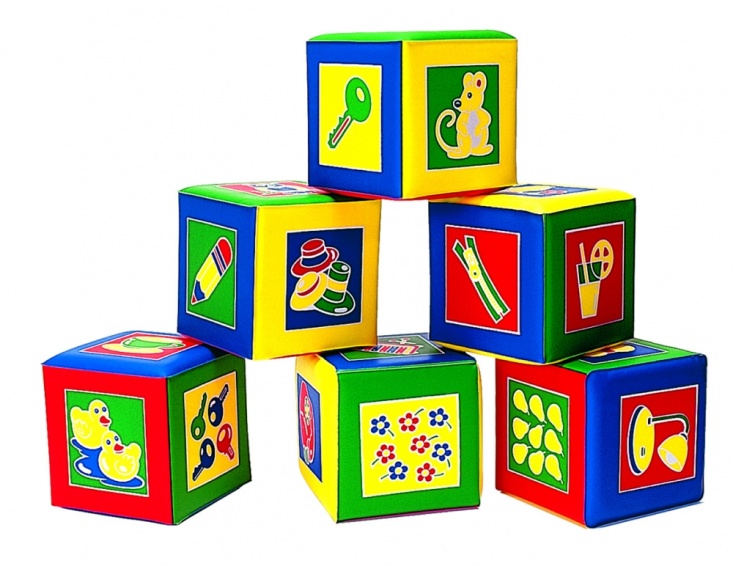 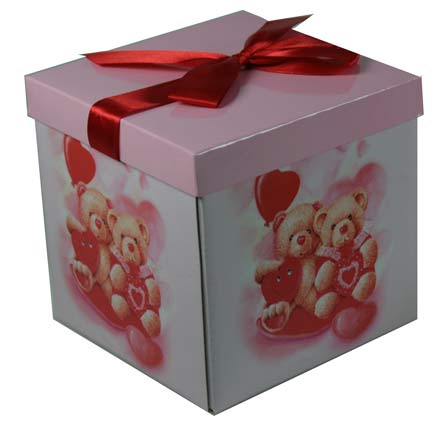 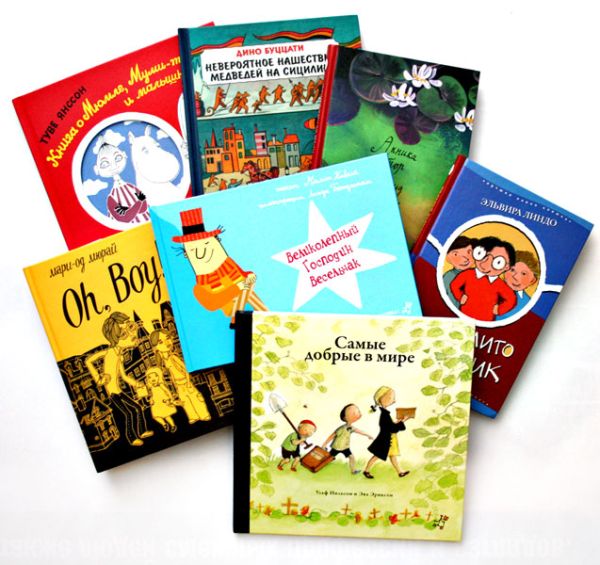 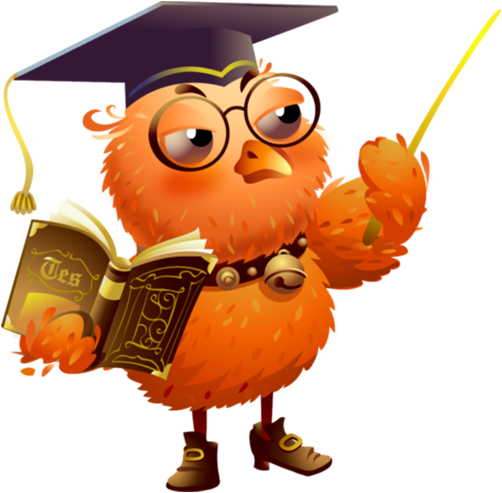 прямоугольники
7
У прямоугольника
Четыре уголка,
На него похожи
Полка и доска.
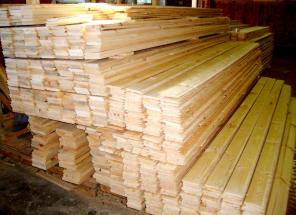 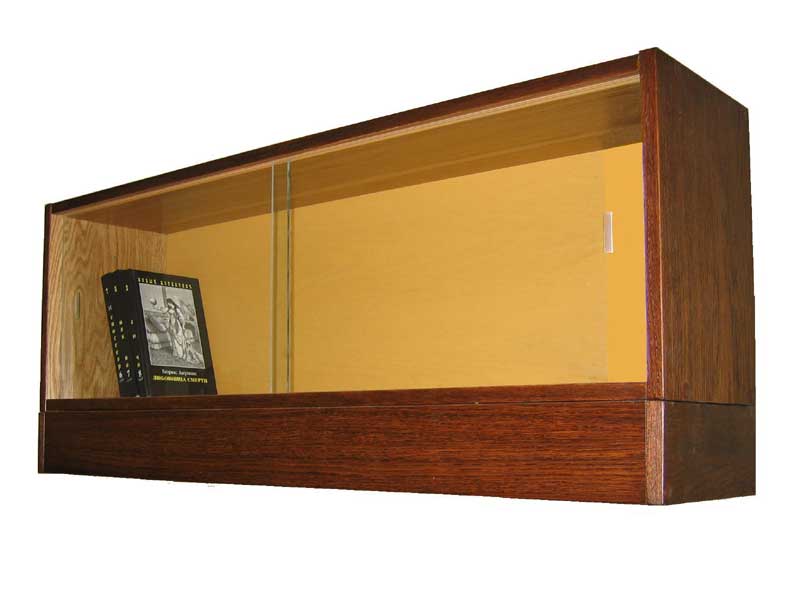 Эти предметы прямоугольной формы. Какие ещё предметы, похожие на прямоугольник, ты знаешь?
8
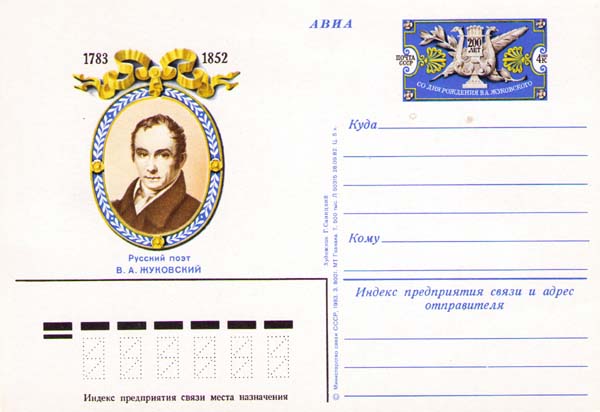 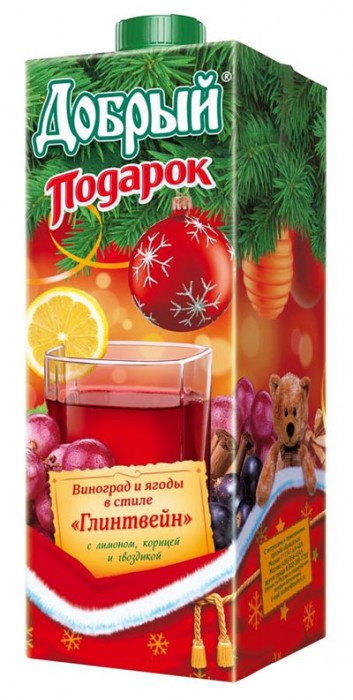 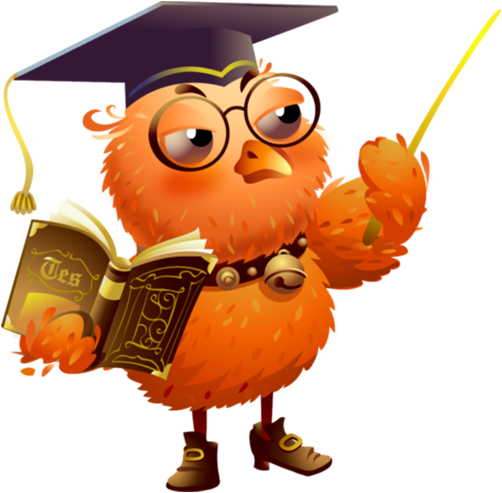 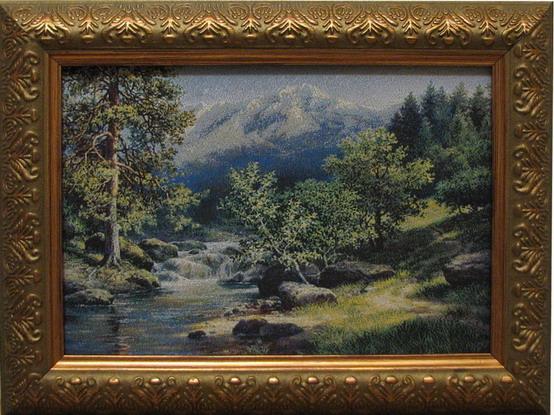 29.01.2024
треугольники
9
Что такое треугольник,
Должен знать любой дошкольник.
Это клоунский колпак
И ещё дорожный знак.
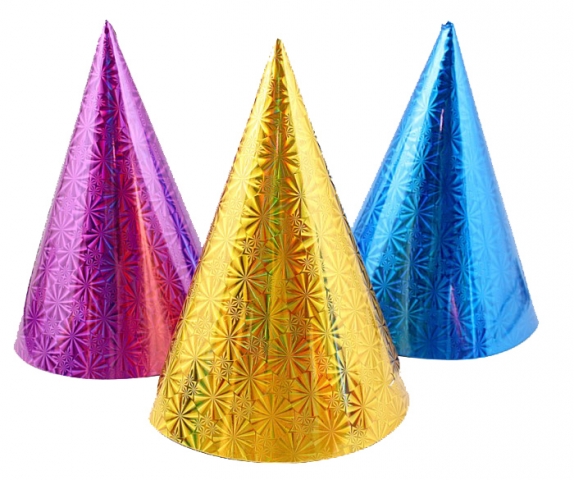 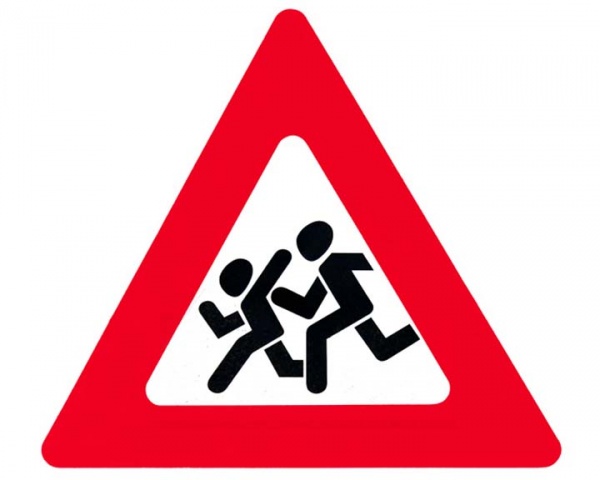 Все эти предметы похожи на треугольник. Какие ещё предметы треугольной формы ты знаешь?
10
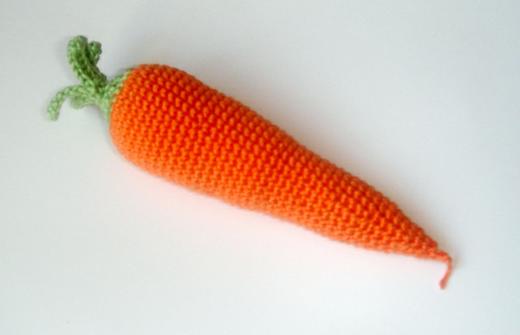 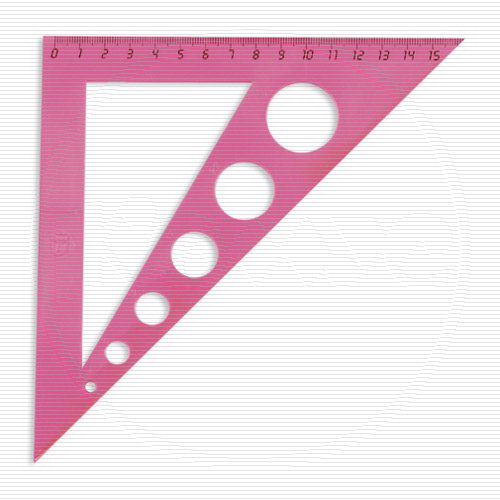 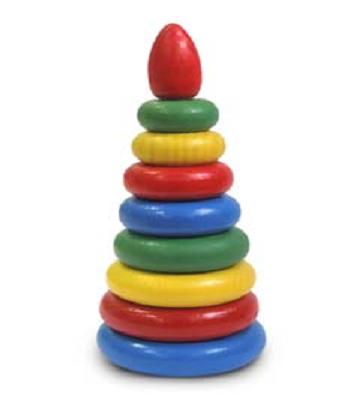 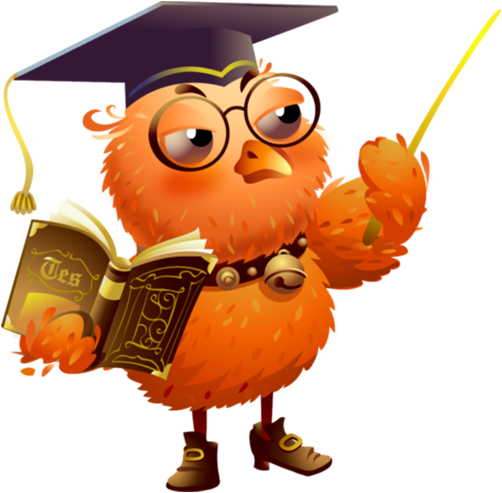 овалы
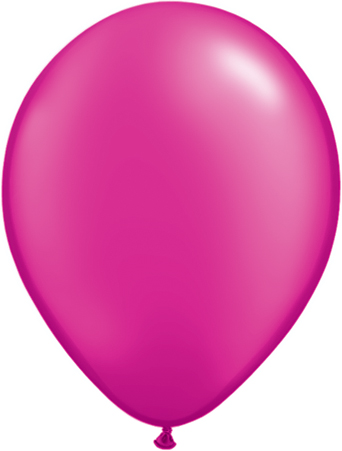 11
Шар, похожий на овал,
Я за ниточку держал.
А овальный огурец
Созрел на грядке наконец.
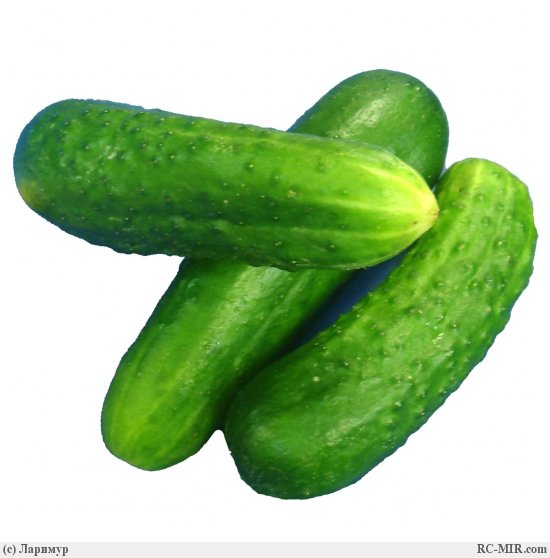 Все эти предметы похожи на овал. Какие ещё предметы овальной формы ты знаешь?
13
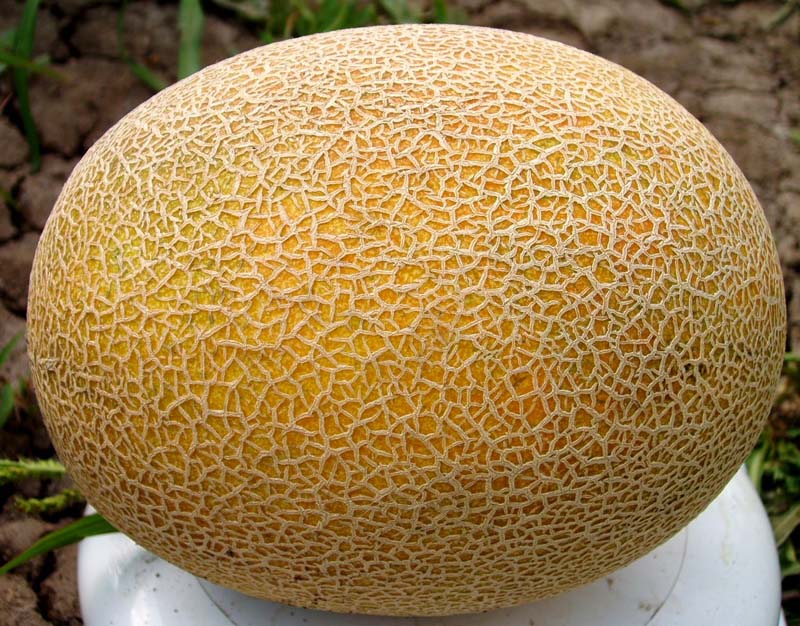 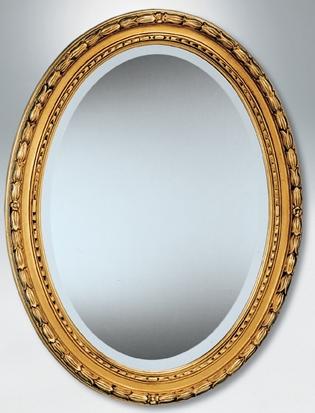 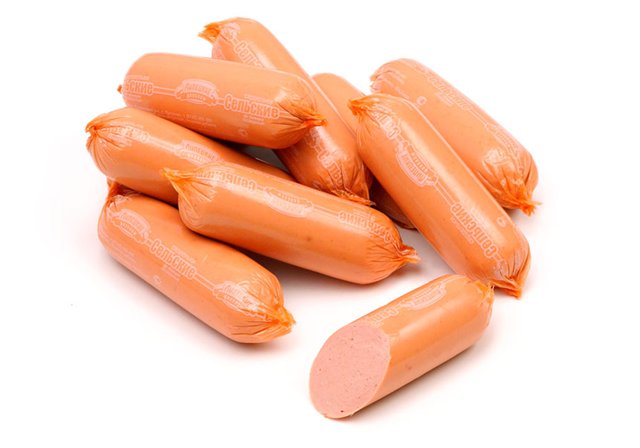 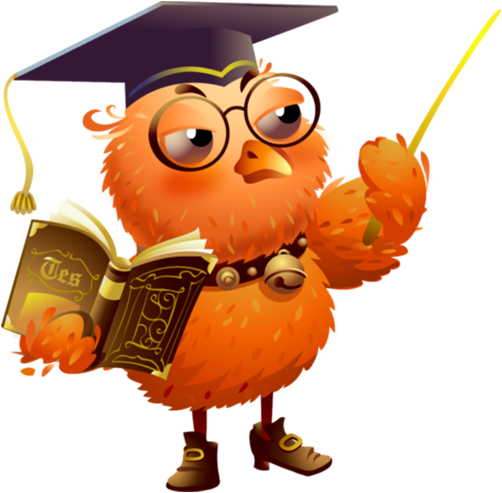 29.01.2024
Из каких фигур составлена эта картинка?
Попробуй повторить!
14
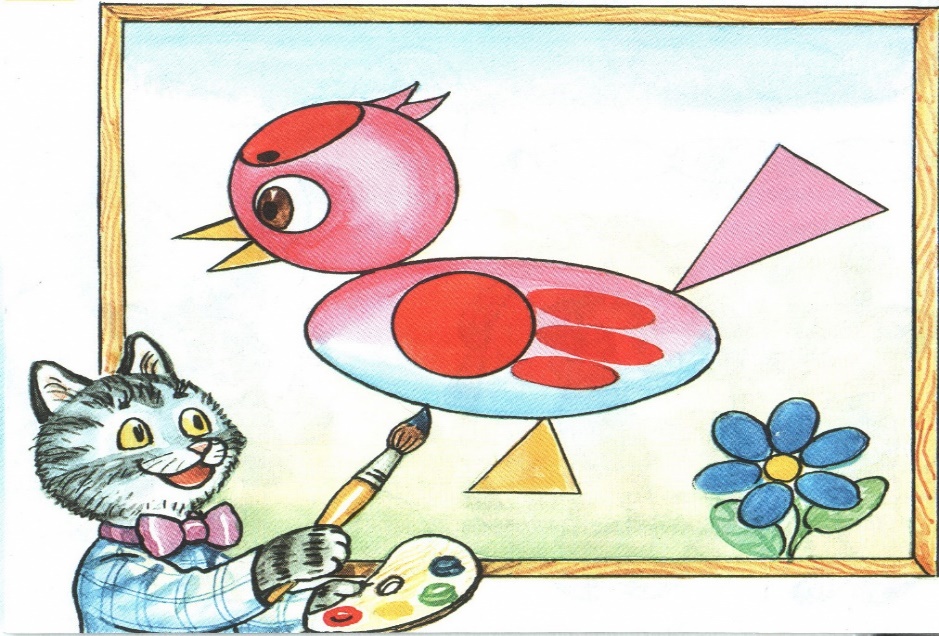 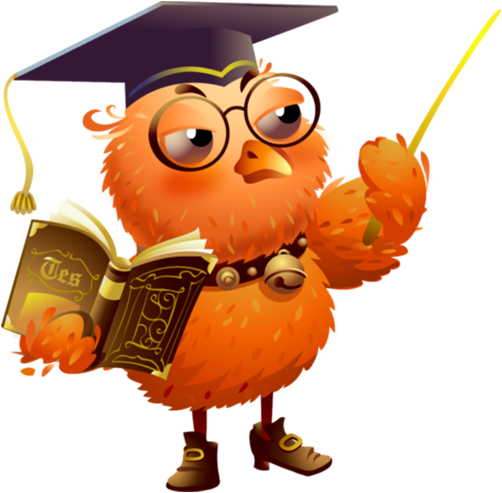 Какие фигуры нарисовал цыплёнок и какого они цвета ? Узнаешь если отгадаешь мои загадки!
15
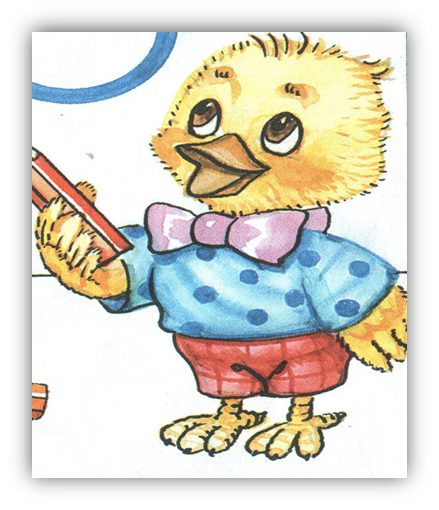 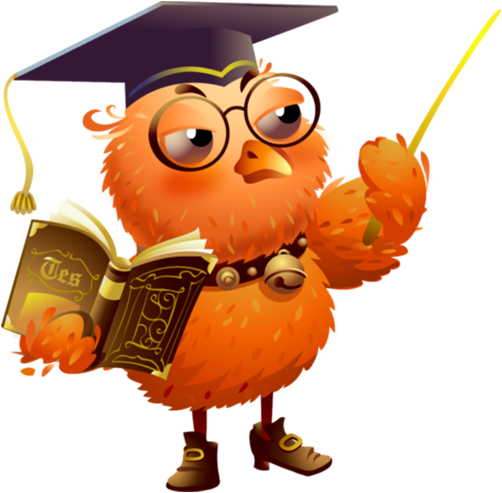 Из каких фигур мышки построили сказочный город? Попробуй  сам!
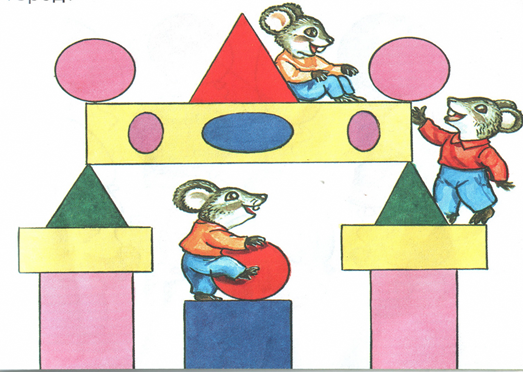 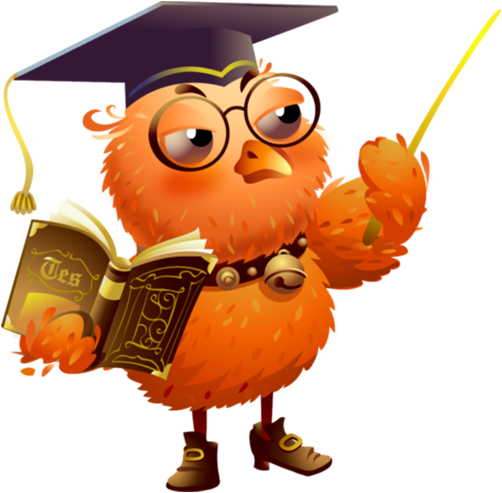 Какие интересные рыбки! На какие фигуры они похожи?
17
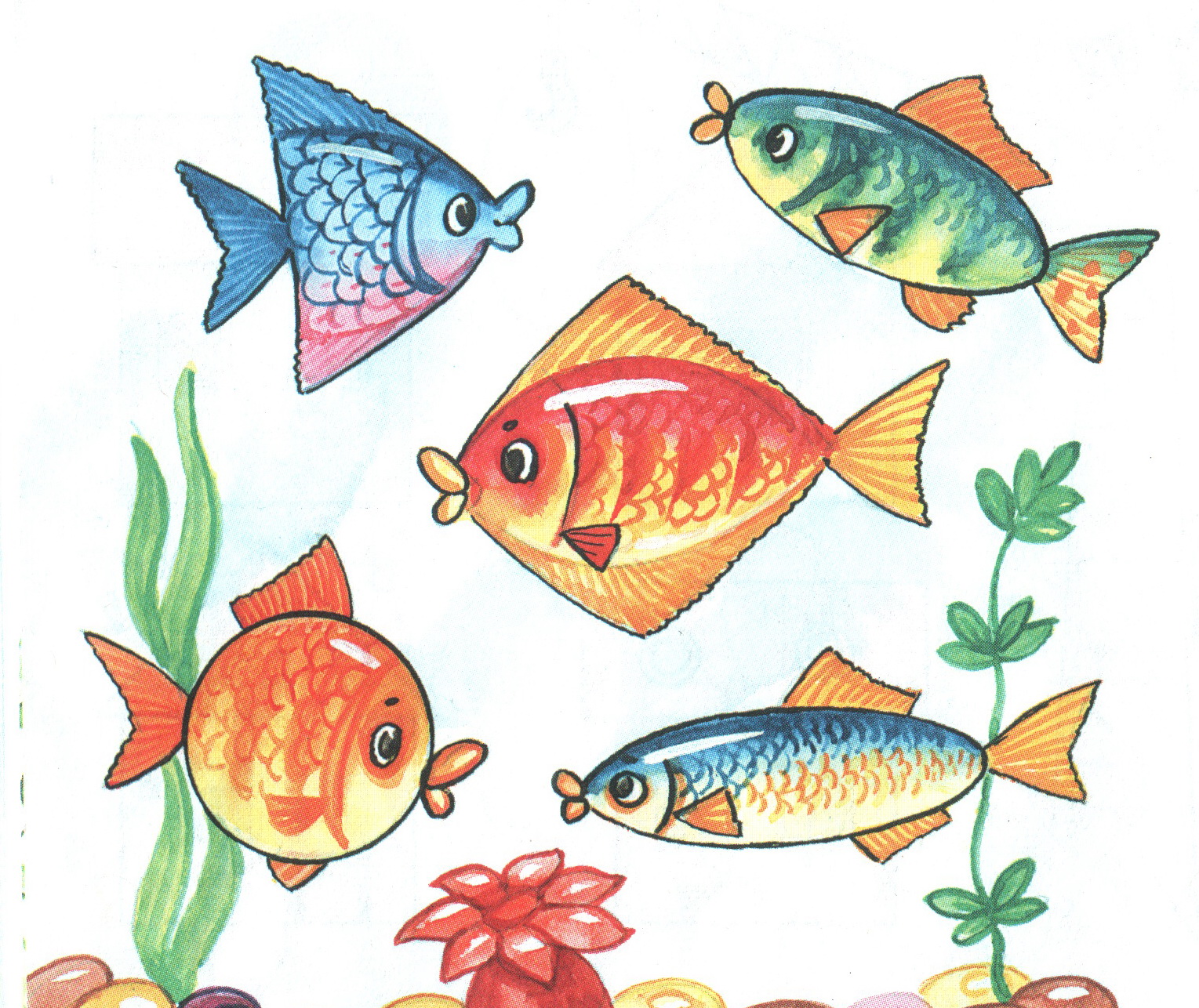 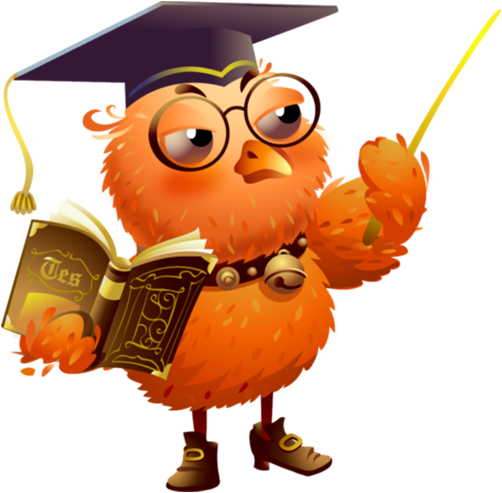 Подбери  заплатку к каждой дырке. Обрати внимание на цвет и форму.
18
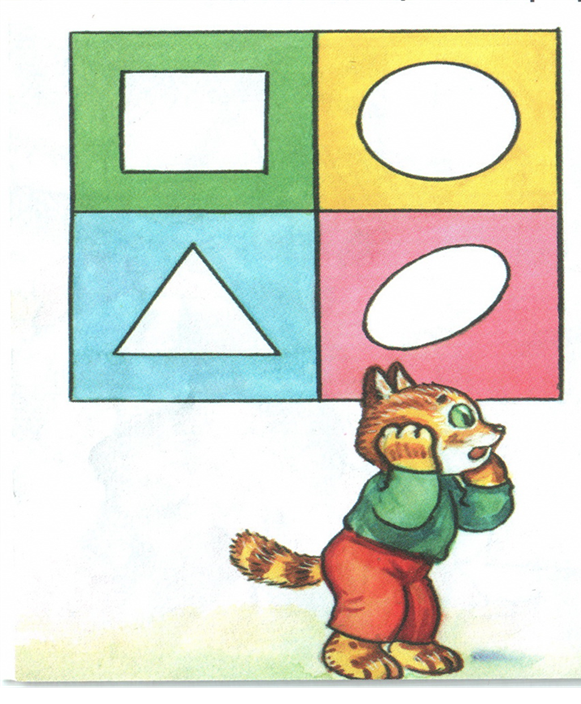 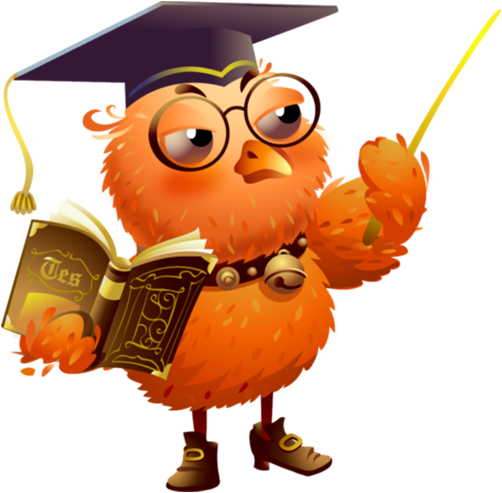 Расскажи, из каких фигурок составлены бусы?
Попробуй и ты собрать!
19
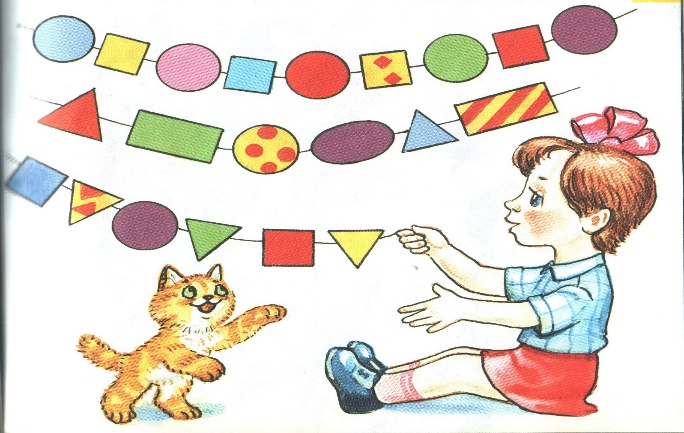 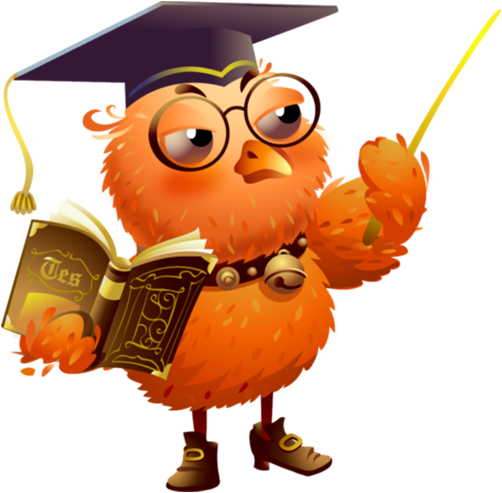 Какие красивые цветы выросли на полянке! Расскажи,  какой формы у них лепестки.
20
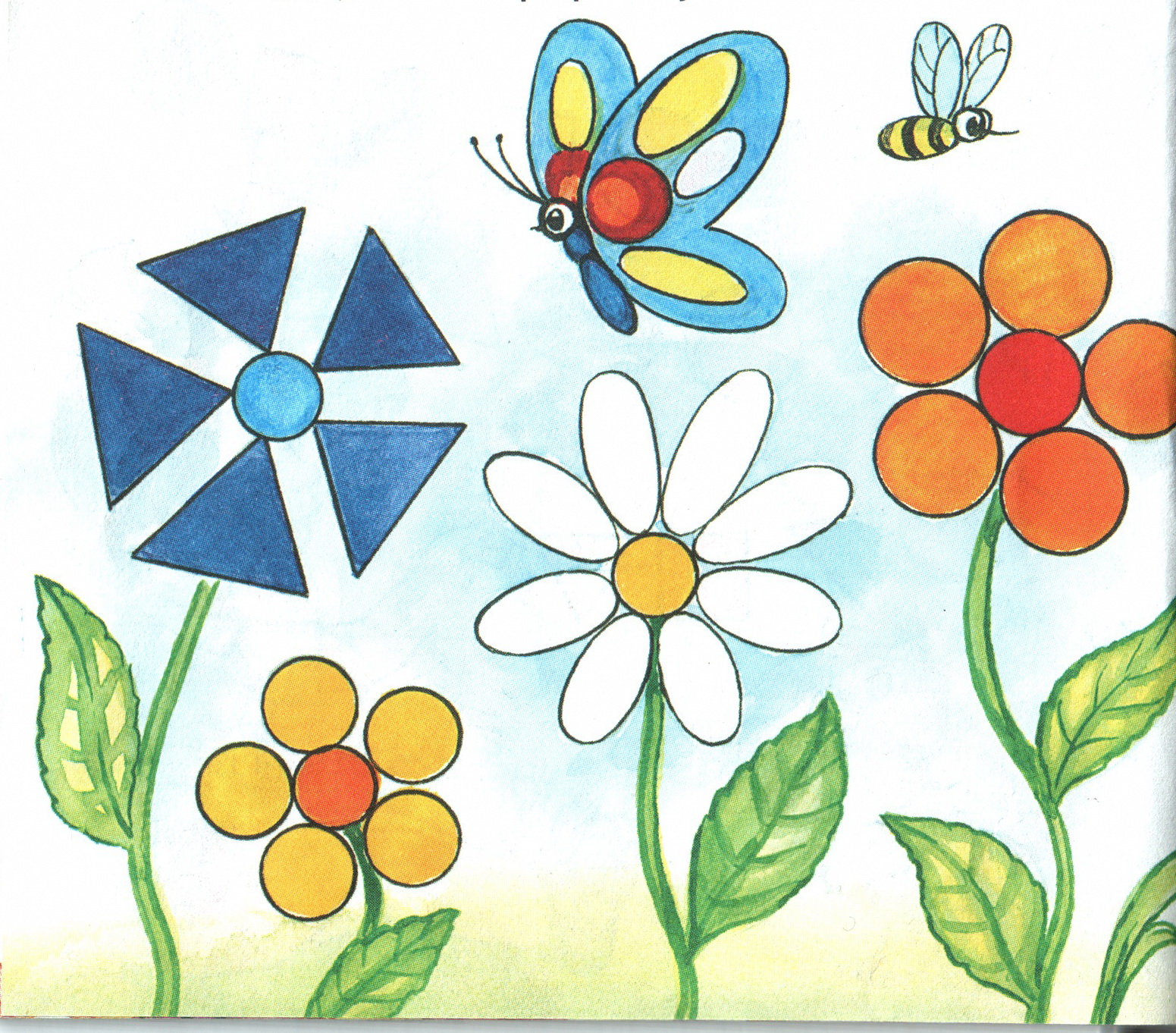 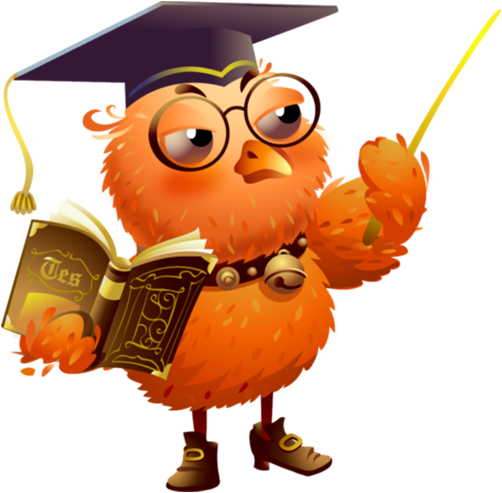 Покажи на рисунке треугольники, квадраты и прямоугольники.
21
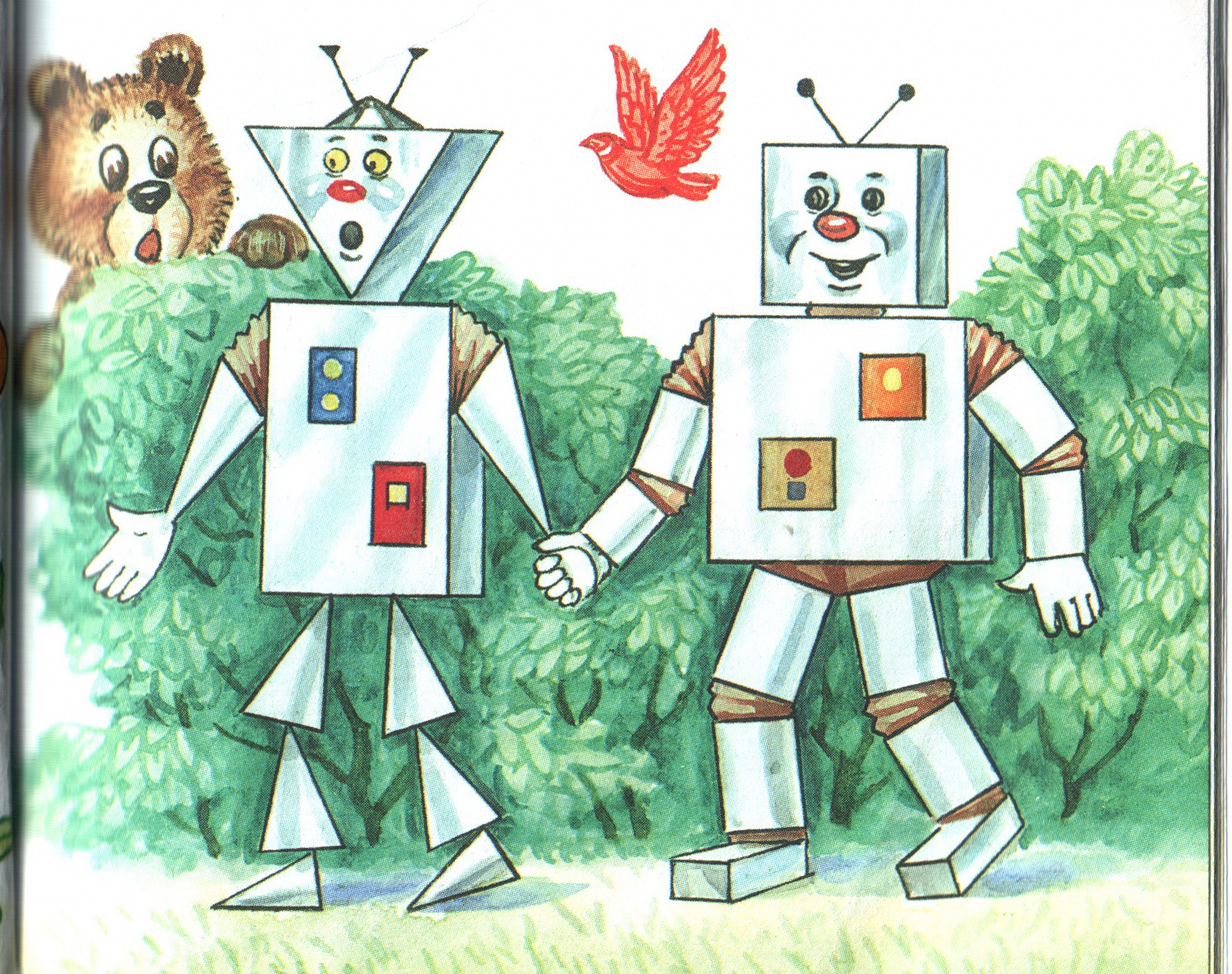 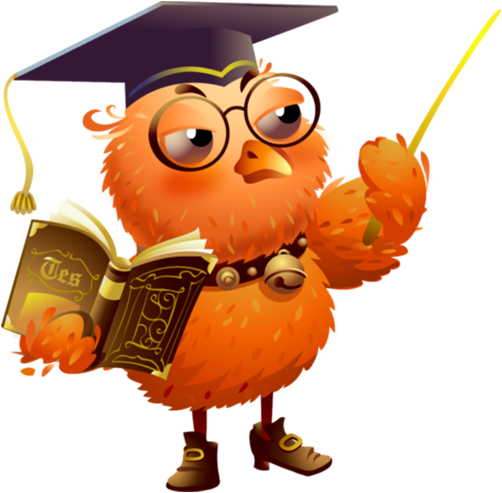 Спасибо за внимание!